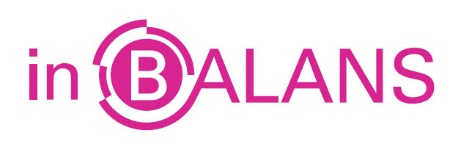 Winst-en-verliesrekening
Een winst-en-verliesrekening is een overzicht van de kosten en de opbrengsten van een onderneming over een bepaalde periode.
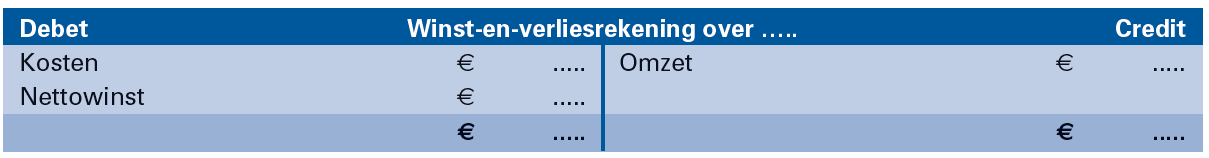 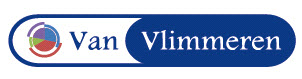 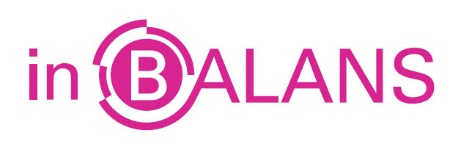 Scontrovorm
De opstelling van de winst-en-verliesrekening (en andere overzichten) met een debetkant en een creditkant.
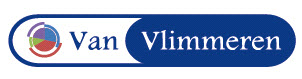 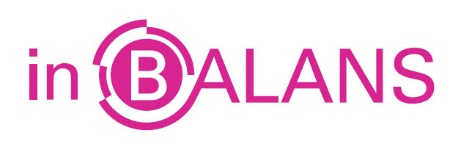 Voorbeeld scontrovorm
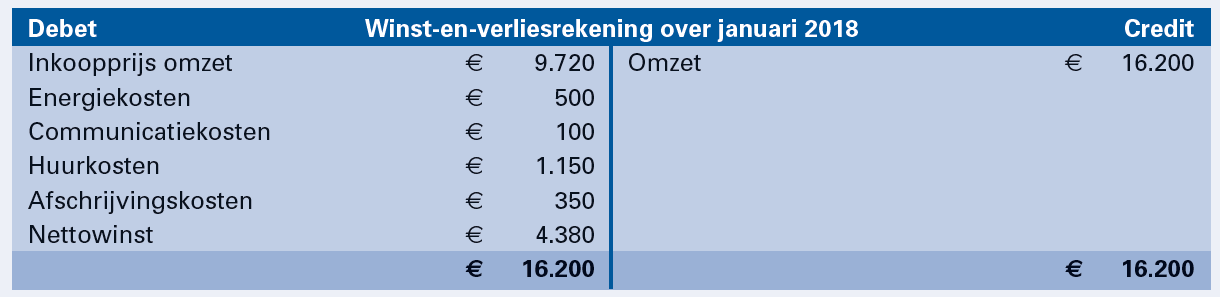 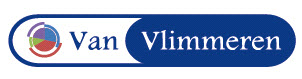 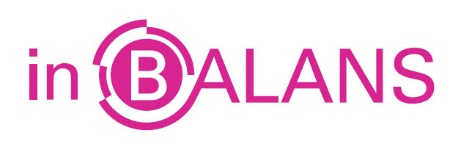 Paginavorm
De opstelling van de winst-en-verliesrekening met de opbrengsten en kosten onder elkaar.
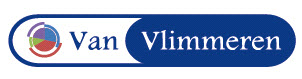 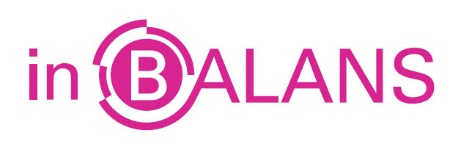 Voorbeeld paginavorm
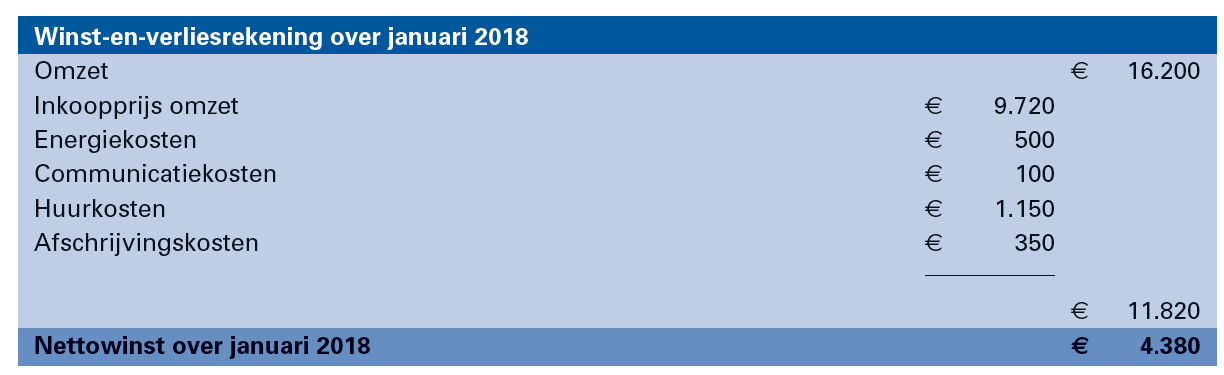 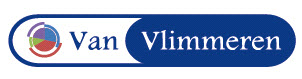